Conjuguer des verbes au présent :
régularité avec nous et vous
C 4
Au présent, presque tous les verbes conjugués avec nous se terminent par « ons ».
Presque tous les verbes conjugués avec vous se terminent par « ez ».
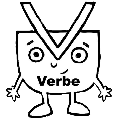 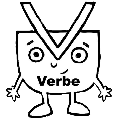 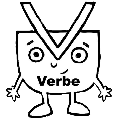 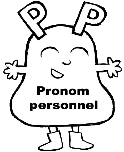 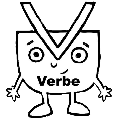 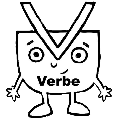 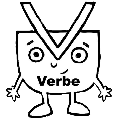 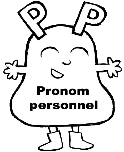 Conjuguer des verbes au présent :
régularité avec nous et vous
C 4
Au présent, presque tous les verbes conjugués avec nous se terminent par « ons ».
Presque tous les verbes conjugués avec vous se terminent par « ez ».
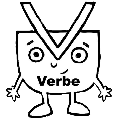 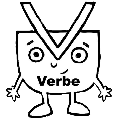 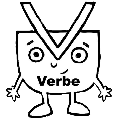 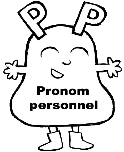 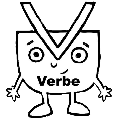 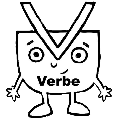 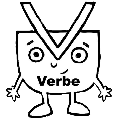 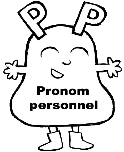